Other Income
Pub 17 Chapter 12
Pub 4012 Tab D
(Federal 1040-Line 21)
(NJ 1040 –Lines 23 & 25)
12-12-2016
NJ TAX TY2015 v1.0
1
Other Income Federal 1040 Line 21
Includes income not reported on other Lines & Schedules
 Of info reported on 1099-MISCs, only Box 3 or 8 is included on 1040 Line 21
 Amounts in other boxes go on other 1040 schedules, not Line 21 - e.g.:
Box 1 (Rent) & Box 2 (Royalties) are reported on Sch E
Box 7 (Non-employee compensation, which is generally business income) is reported on Schedule C
12-12-2016
NJ TAX TY2015 v1.0
2
[Speaker Notes: Depending on which box is completed on the 1099-MISC, TaxSlayer will ask you if you want to associate the 1099- MISC with a particular schedule/line
  If Box 1 or 2 is populated, TS will assume that you want the income associated with Sch E
  If Box 3 or 8 is populated, TS will assume that you want the income associated with Line 21 Other Income
  If Box 7 is populated, TS will assume that you want the income associated with Sch C.  If you say NO to the question about associating the income with Sch C, TS will not calculate Self-Employment Tax and the associated adjustment for the Deductible Part of Self-Employment Tax as it should]
Other Income TypesFederal 1040 Wkt 7 – 1040 Line 21
Gambling income
 Jury duty income
 Income as volunteer of medical studies
 Prizes & awards
 Recoveries
 Poll attendant
12-12-2016
NJ TAX TY2015 v1.0
3
[Speaker Notes: If you get a W-2 for any of these types of income, you must include it on 1040 Line 7 Wages]
Gambling Income on Federal Return
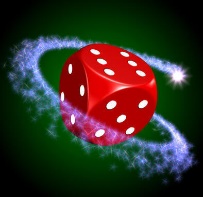 Gambling winnings must be included in Other Income on 1040 line 21
 If W-2G was issued (usually if winnings > $600) , enter winnings in Federal section \ Income \ Enter Myself \ Other Income \ Gambling Winnings (W2-G)
  If no W-2G was issued, enter in Federal section \ Income \ Enter Myself \ Other Income \ Other Inc. Not Reported Elsewhere
 For taxpayers who itemize, gambling losses can be deducted up to amount of winnings on Schedule A
 Enter losses in Federal section \ Deductions \ Enter Myself \ Itemized Deductions \ Miscellaneous Deductions
12-12-2016
NJ TAX TY2015 v1.0
4
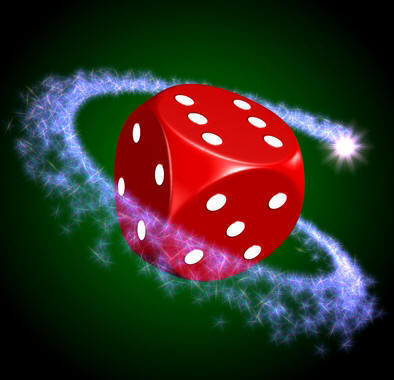 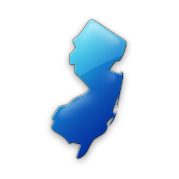 NJ Gambling Income
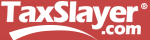 Losses are deducted from winnings before reporting the net on NJ 1040 Line 23 
 NJ Lottery winnings of $10,000 or less per occurrence are not taxable in NJ
 Lottery winnings from other states are fully taxable
 Winnings/losses will not automatically flow through from Federal to NJ return
 Capture gambling information on NJ Checklist for later entry in the State section
12-12-2016
NJ TAX TY2015 v1.0
5
Sample Gambling Winnings – W-2G
04/15/2015
Atlantic City, NJ 08404
609-555-5555
Diane Davis
123-06-4139
210 Main Street
12-12-2016
NJ TAX TY2015 v1.0
6
[Speaker Notes: This is a sample W-2G for gambling winnings]
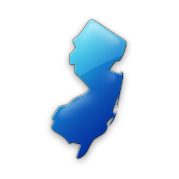 TS - Federal Gambling Winnings – W-2GFederal section \ Income \ Enter Myself \ Other Income \ Gambling Winnings (W2-G)
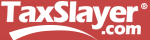 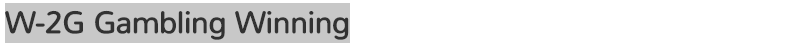 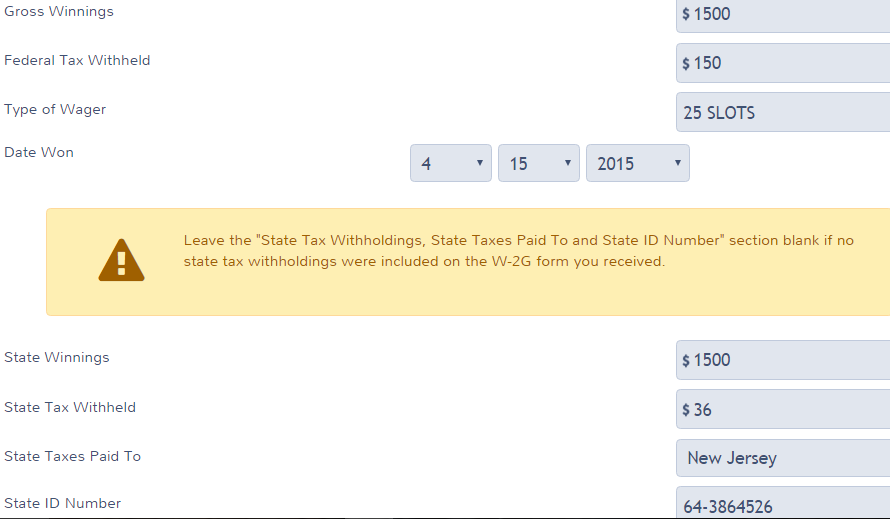 Gross winnings
Leave state section blank unless
State taxes were withheld
12-12-2016
NJ TAX TY2015 v1.0
7
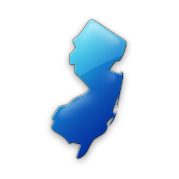 TS - Federal Gambling LossesFederal section \ Deductions \ Enter Myself \ Itemized Deductions \ Miscellaneous Deductions
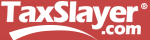 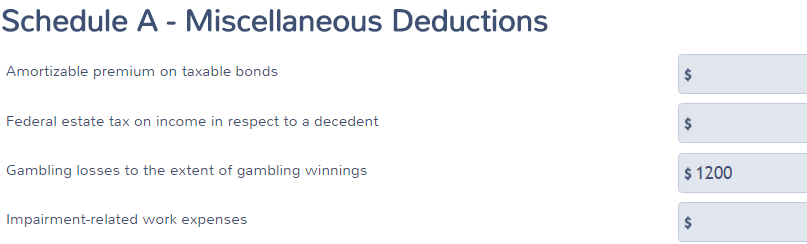 Losses (only up to the extent of winnings)
Note:  If losses > winnings are entered, TaxSlayer will leave that amount on this screen, and it will flow through to Schedule A
12-12-2016
NJ TAX TY2015 v1.0
8
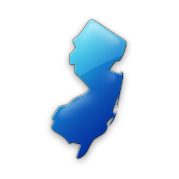 TS – NJ Net Gambling Winnings State section \ Edit \ Enter Myself \ Congratulations \ Income Subject to Tax
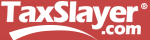 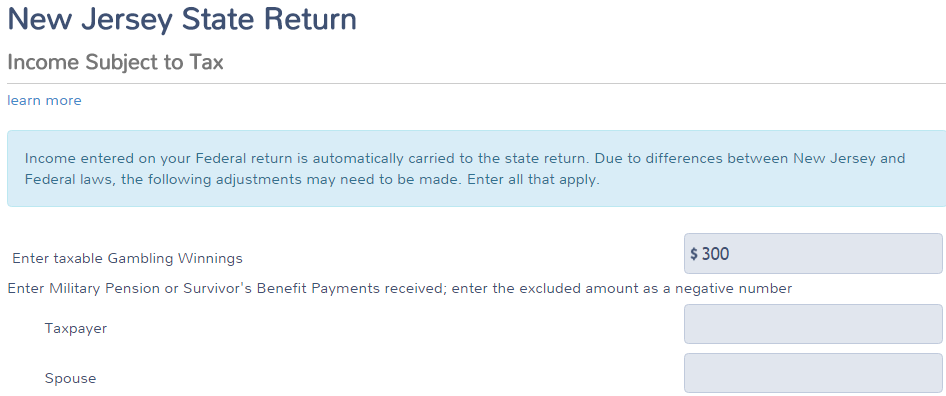 Net gambling winnings
(winnings minus losses), but not less than 0
12-12-2016
NJ TAX TY2015 v1.0
9
Jury Duty Pay
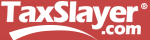 Jury Duty Pay must be included in Other Income on 1040 line 21
 Enter in Federal section \ Income \ Enter Myself \ Other Income \ Other Inc. Not Reported Elsewhere 
 Some employers pay taxpayers during jury duty periods and require jury duty compensation to be turned over to them
 Amount returned to employer can be claimed as an adjustment on 1040 Line 35 (covered in later module)
12-12-2016
NJ TAX TY2015 v1.0
10
TS – Jury Duty PayFederal section \ Income \ Enter Myself \ Other Income \ Other Inc. Not Reported Elsewhere
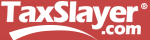 Description of other income
Jury duty pay
12-12-2016
NJ TAX TY2015 v1.0
11
TS - Other Income – Federal 1040 Lines 21 and 36
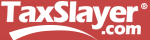 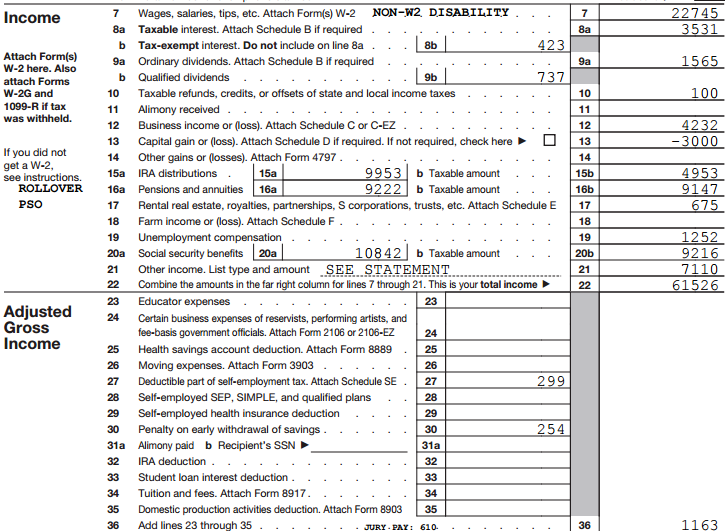 Other income
Jury duty pay returned to employer
12-12-2016
NJ TAX TY2015 v1.0
12
Pub 17 Chapter 12
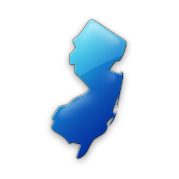 Recoveries
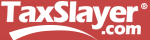 Recoveries of amounts deducted in prior years may have to be reported as Other Income in current year.  May include:
Property tax rebates (e.g. - PTR & Homestead Benefit) – covered in more detail in later module
Reimbursements for medical expenses claimed in prior years
Other refunds of Schedule A deductions
 Use State Refund Worksheet in TaxSlayer to determine how much of recovery is taxable (if prior year info is available) 
 NJ property tax recoveries are not taxable in NJ.  Since 1040 Line 21 Other Income totals flow through to NJ 1040 Line 25, have to adjust NJ 1040 Line 25 Other Income .  Capture property tax recovery info on NJ Checklist for later entry in the State section
12-12-2016
NJ TAX TY2015 v1.0
13
[Speaker Notes: Handling of property tax recoveries will be handled in a separate module later in training]
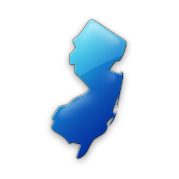 Cancellation of Credit Card Debt
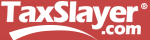 Cancellation of credit card debt is in scope for all counselors as part of  Advanced certification
 Reported on 1099-C
 1099-C income taxable on Federal return 
 Exception:  taxpayer in bankruptcy or insolvent (liabilities exceeded assets) immediately before debt was cancelled
 If bankrupt or insolvent, Out of Scope
See Pub 4012 page D-46 and specific instructions in Special Topics document on TaxPrep4Free.org Preparer page
12-12-2016
NJ TAX TY2015 v1.0
14
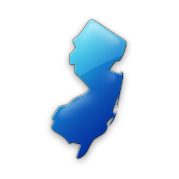 Cancellation of Credit Card Debt
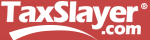 Enter in Federal section \ Income \ Enter Myself \ Other Income Cancellation of Debt (1099-C, Form 982) \ Cancellation of Debt (Form 1099-C)
 1099-C income is not taxable in NJ  
 Since 1040 Line 21 Other Income totals flow through to NJ 1040 Line 25, have to adjust NJ 1040 Line 25 Other Income.  Capture 1099-C amount on NJ Checklist for later entry in the State section
12-12-2016
NJ TAX TY2015 v1.0
15
Cancellation of Credit Card Debt –  1099-C
Amount to be included
as income on 1040 Line 21
5
15
12-12-2016
NJ TAX TY2015 v1.0
16
TS - Cancellation of Credit Card DebtFederal section \ Income \ Enter Myself \ Other Income \ Cancellation of Debt (1099-C, Form 982) \ Cancellation of Debt (Form 1099-C)
Amount of debt cancelled
12-12-2016
NJ TAX TY2015 v1.0
17
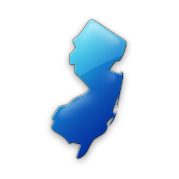 Foreclosures/Abandonments and Cancellation of Debt on Mortgage
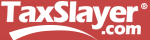 Foreclosure/Abandonments and Cancellation of Debt on a home mortgage loan has been declared Out of Scope for NJ preparers due to its complexity
Refer to Pub 4012 Pages D-50 through D-52 for details on the screening process and entry into TaxSlayer 
 If taxpayer had a portion of mortgage debt cancelled but kept the home (loan modification or mortgage workout), the amount of debt discharged reduces the cost basis of the principal residence 
Refer to Pub 4012 Page D-52
12-12-2016
NJ TAX TY2015 v1.0
18
[Speaker Notes: Cancellation of debt on a home mortgage is Out of Scope for NJ preparers, but is In Scope for  AARP TaxAide in general.  Therefore, there is a question about loan modification on the IRS test (Advanced Scenario 6, question 17).  The information about cost basis for a loan modification is needed for that question]
Income from Long-Term Care Insurance Contracts
Income received from Long-Term Care Insurance Contracts is In Scope
 Generally reimbursements are not taxable
 Per diem costs up to an aggregate limit are not taxable
 Reported on 1099-LTC
 Enter in Federal section \ Deductions \ Enter Myself \ Adjustments \ Medical Savings Accounts (Form 8853) \ Form 8853 Medical Savings Account
 Use section “Long Term Care (LTC) Insurance Contracts”
 See specific instructions in Special Topic document on TaxPrep4Free.org Preparer page
12-12-2016
NJ TAX TY2015 v1.0
19
TS – L/T Care Insurance Contracts – 1099-LTC
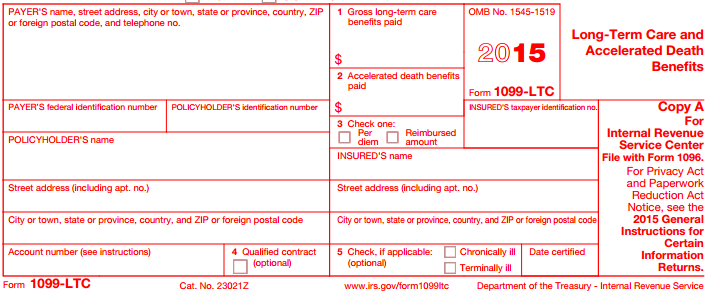 12-12-2016
NJ TAX TY2015 v1.0
20
[Speaker Notes: Box 3 tells you whether long-term care insurance contract income is a per diem amount or a reimbursed amount
 Per-diem plan payments are not taxable up to $330 per day.  If per-diem payments received are less than $330 per day, the payments are excludable from gross income
 Reimbursed amounts that are less than the actual cost of qualified care are excludable from gross income]
TS – L/T Care Insurance Contracts – 1099-LTCFederal section \ Deductions \ Enter Myself \ Adjustments \ Medical Savings Accounts (Form 8853) \ Form 8853 Medical Savings Account
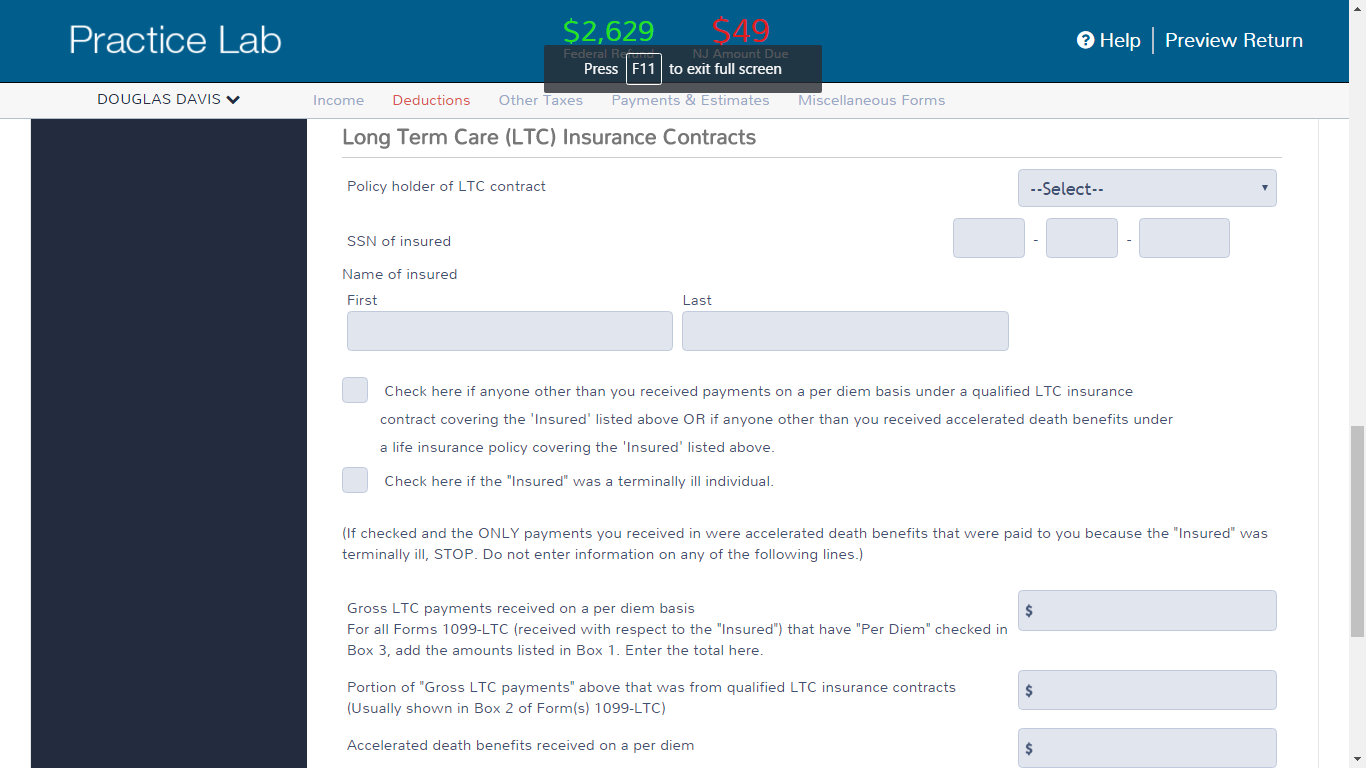 12-12-2016
NJ TAX TY2015 v1.0
21
TS – Supporting Statement for Other Income in PDF File
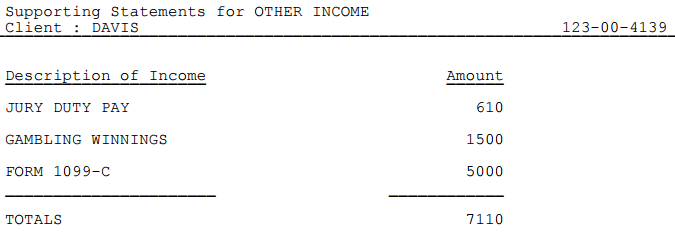 12-12-2016
NJ TAX TY2015 v1.0
22